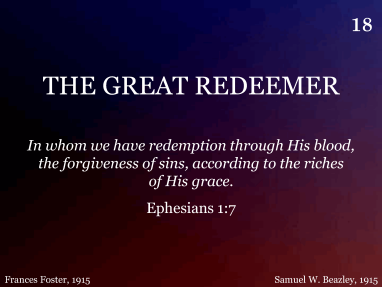 The Great Redeemer by Frances Foster 1916
How I love the great Redeemer (Isa. 1:18; 41:21-24)
Who is doing so much for me; (Tit. 2:14; 1 Jn. 4:19)
With what joy I tell the story (Mark 5:20)
Of the love that makes men free. (Jn. 8:31-36)
Till my earthly life is ended, (Phil. 1:18-26)
I will send songs above, (Col. 3:16)
Then beside the crystal sea (Rev. 4:6; 22:1)
More and more my soul shall be 
Praising Jesus and His love. (Rev. 1:5; 14:3-4)
[Speaker Notes: Redeem- to deliver from sin and its consequences by means of a sacrifice offered for the sinner (dictionary.com)]
The Great Redeemer by Frances Foster 1916
He has purchased my redemption, (Eph. 1:7; Ax 20:28)
Rolled my burden of sin away, (Heb. 9:11-15)
And is walking on beside me, (Heb. 13:5)
Growing dearer day by day. (1 Jn. 1:7; 2 Thess. 1:3-4)
That is why I sing His praises, (Js. 5:13)
That is why joy is mine, 
That is why forever more (Ps. 16:11)
On the everlasting shore 
I shall sing of love divine. (Rev. 5:9)
The Great Redeemer by Frances Foster 1916
Glory be to Him forever! 
Endless praises to Christ the Lamb! (Rev. 5:11-14)
He has filled my life with sunshine, (John 8:12)
He has made me what I am. (1 Cor. 15:10)
O that everyone would know Him, (1 Tim. 2:4; Ax 17:27)
O that all would adore! 
O that all would trust the love (1 Tim. 1:12-17)
Of the mighty Friend above, 
And be His forever more.
The Great Redeemer by Frances Foster 1916
Chorus:
He is everything to me, (Phil. 3:7-11)
And everything shall always be;
I will never cease to raise 
A song of gladness in His praise; (Ps. 89:1)
Here, and in the world above, 
My soul shall sing of saving love; (Ps. 71:23)
Life and light and joy is He, (2 Tim. 1:8-11)
The precious Friend who died for me (John 15:13-15).